Preterm Labor: One Syndrome, Many Causes
Malek Al Qasem , MFM 
Mutah university
Introduction
Preterm birth is associated with 5-18% of pregnancies
Is a leading cause of infant morbidity and mortality
Spontaneous preterm labor, a syndrome caused by multiple pathologic processes
The prevention and treatment of preterm labor have been a long-standing challenge
Definition
All births before 37 weeks of gestation are defined as preterm and these are subdivided according to the gestation at delivery into:

Extreme (<28 weeks), which occurs in about 0.25% of pregnancies
Early (28-30 weeks), which occurs in about 0.25% of pregnancies
Moderate (31-33 weeks), which occurs in about 0.6% of pregnancies
Mild or late  (34-36 weeks), which occurs in about 3.0% of pregnancies
The occurrence of regular uterine contraction associated with cervical changes before 37 completed weeks Threatened PTL: regular uterine contractions without cervical changes
Preterm birth and neonatal complications
The leading cause of neonatal death 
The second cause of childhood death below the age of 5 years  
Neonates born preterm are at an increased risk of short-term complications attributed to immaturity of multiple organ systems
Neurodevelopmental disorders, such as cerebral palsy, intellectual disabilities, and vision/hearing impairments
Preterm birth is a leading cause of disability-adjusted life years, the number of years lost due to ill health, disability or early death
Preterm uterine contraction are not the case of preterm labor But the clinical manifestations of the pathological insult
Risk factors
Strongest predictor and most significant risk factor is previous PTL
Previous 1 PTL recurrence 15 %
Previous 2 PTL 30 %
Previous 3 PTL 45 %
Preterm Labor: Not Just Labor Before Term
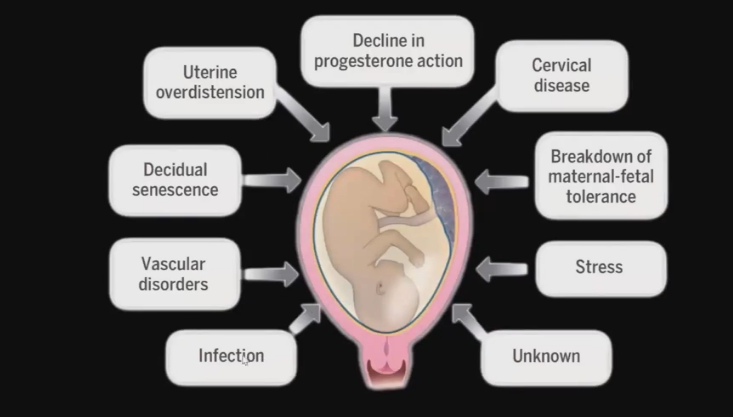 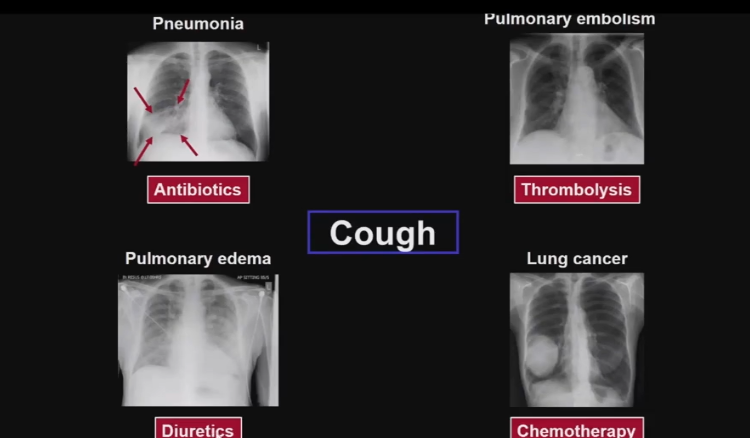 Infection as a pathophysiology
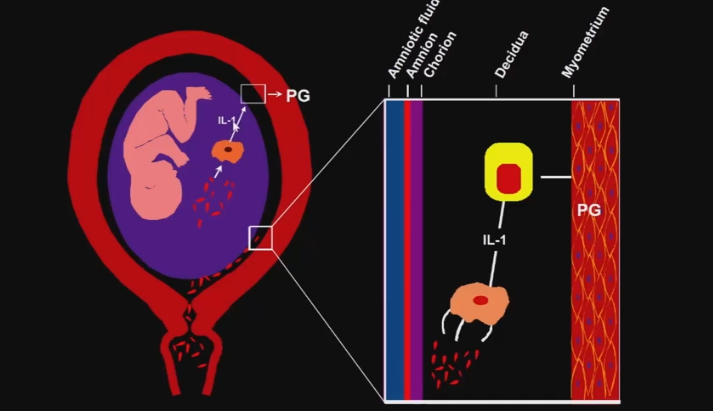 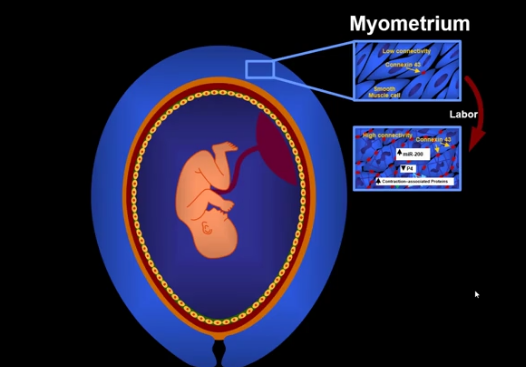 Amniotic fluid tests
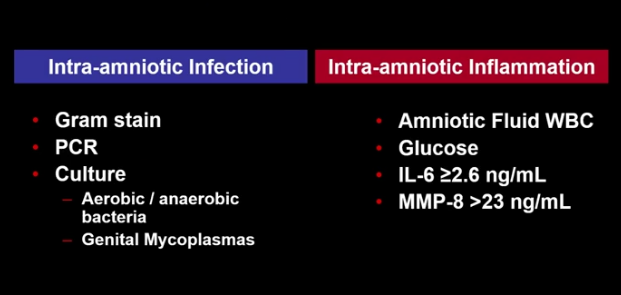 Highlighted points
History 
Sure date and confirmation by early first trimester records 
Vital signs(temperature>38 fever ,hypotension with abruption)
Abdominal pain –tenderness—localized—PTL true—(Braxton hicks)
Assessment of presentation 
Assessment of engagement 
Sterile speculum (swab vaginal, group B strep)
Discharge offensive and possible pooling liquor
CTG
Ultrasound
Screening
The two most important predictors of spontaneous preterm birth  are:
Sonographeic short cervix in the midtrimester
Spontaneous preterm birth in a prior pregnancy
Cervical length
Fetal head
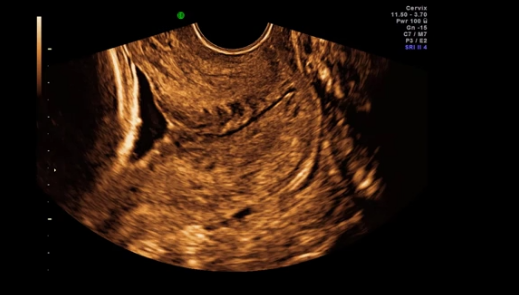 Cervical length at 18-22 weeks in pregnancies that deliver at term is normally distributed with a mean of 34 mm
In pregnancies with sPTB at <34 weeks there is a bimodal distribution in cervical length. The cervical length is <15 mm in 1% of the population and this group contains 20% of cases of sPTB at <34 weeks. The cervical length is <25 mm in 10% of the population and this group contains 40% of cases of sPTB at <34 weeks
Screening
Cervico-vaginal fetal fibronectin
Fetal fibronectin is an extracellular matrix glycoprotein produced by amniocytes and by cytotrophoblast
 It is localized between chorion and decidua and acts as a ’glue’ between the pregnancy and the uterus
Cell-free Fetal DNA
A role for cell-free fetal (cff) DNA as a signal for the onset of labor has recently been proposed 
In pregnant women, cff DNA is normally present in the plasma, and concentrations increase as a function of gestational age - peaking at the end of pregnancy just prior to the onset of labor
 cff DNA (in contrast with adult cell-free DNA) is hypomethylated and induce an inflammatory response
Cell-free Fetal DNA
The downstream consequences could include activating the common pathway of labor
Patients who have an elevation of cff DNA in the midtrimester are at increased risk for spontaneous preterm delivery later in gestation 
Patients with preterm labor and high plasma concentrations of cff DNA are also at increased risk for preterm delivery
Management
Goals :
Delay delivery 
Identification etiology 
Administration of steroids 
GBs prophylaxis
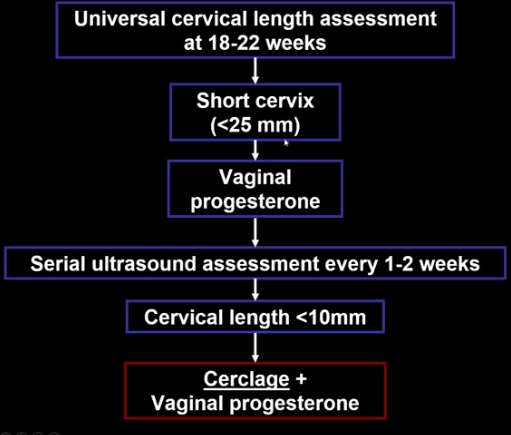 Prevention PTB in short cervix
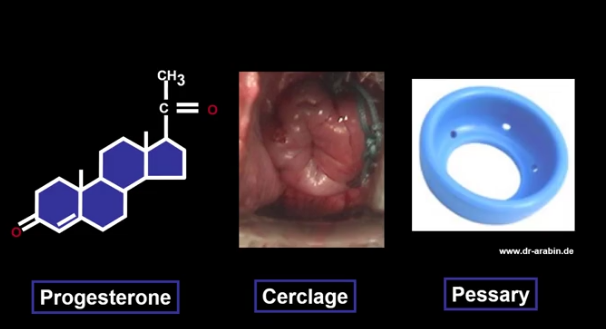 Cervical pessary
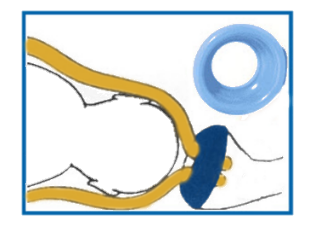 Weak evidence
According to obstetric historyStudies investigating the value of preventative measures have essentially focused in two groups of women:
Women with a previous preterm birth
Women with no previous preterm delivery but found through a screening test in pregnancy to be at increased risk of preterm birth
Preventions
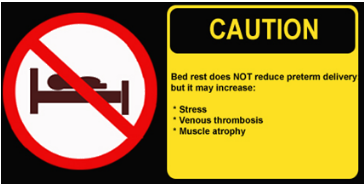 Bed rest in hospital or at home is widely recommended for the prevention of preterm birth but there is no scientific evidence to support this practice
Bed rest may also have some adverse effects for women, including increased likelihood of venous thrombosis, muscle atrophy and stress

Betamimetics given prophylactically.

Life style interventions, such as decrease in manual labor, increase in visits to antenatal clinics, psychological support, or diet supplementation with iron, folate, calcium, zinc magnesium, vitamins, or fish oil.
women with previous preterm birth
No benefit from bed rest, prophylactic tocolytics or lifestyle interventions
Vaginal progesterone every night from 20 to 34 weeks reduces PTB by 25%
Measurement of cervical length every 2 weeks between 14 and 24 weeks and cervical cerclage if the cervix becomes less than 25 mm reduces PTB by 25%
women with no previous preterm birth but positive screening test
Short cervix at 20-24 weeks consider Cervical cerclage  it may reduce PTB at <34 weeks by 15%
Vaginal progesterone every night from 20 to 34 weeks reduces PTB at <34 weeks by 35-40%
In women with asymptomatic bacteruria the risk of PTB and pyelonephritis is increased
Antibiotic treatment reduces the risk of pyelonephritis but does not reduce the risk of PTB
Threatened preterm labor
Management Women presenting with threatened preterm labor are often  with:

Hospitalization in a unit with facilities for neonatal intensive care
Administration of tocolytics to prevent preterm birth
Administration of steroids to improve fetal lung maturity
Tests For Fetal Lung Maturity
Fetal Lung Maturity
Respiratory distress syndrome of the newborn infant is caused by immaturity of the fetal lung
 Measurement of pulmonary surfactant production is the most effective way to evaluate pulmonary maturity
As the lung develops, significant quantities of surfactant are washed out of the fetal lung and accumulate into the amniotic fluid 
The amount of surfactant in fetal lungs can be estimated by measuring the amount of surfactants and surface tension in amniotic fluid.
What are the benefit to perform  a lung maturity test
Assessment  of the risk/benefit ratio in case of  elective delivery in late pregnancy complications ( iatrogenic preterm delivery)

 Decision on the administration of corticosteroids
Surfactant
Type I
pneumocyte
Air/liquid
interface
Type II
pneumocyte
Air space
Lamellar
body
Tests for fetal lung maturity
Invasive Tests Requiring Amniocentesis
Non Invasive Tests
Direct Test
Indirect Test
Lecithin/Sphingomyelin
Phosphatidylglycerol
Foam Stability Test (or Shake Test)
Lamellar Body Count
Direct Tests
Lecithin/Sphingomyelin Ratio
The most popular test was reported in 1971 using  by thin layer chromatography procedure 
3-4 ml amniotic fluid  centrifuged at low speed mixed with methanol 
Lipid extraction and then application to  thin layer chromatography plate vs controls
Visualization of phospholipid components 
L/S ratio of 2.0 or greater indicates maturity
Phosphatidylglycerol (PG)
It can be detected by  two-dimensional thin-layer chromatography or  polyclonal antibodies
The detection decreases the rate of false immature results
The presence of PG in amniotic fluid specimens contaminated with blood or meconium remained a valid finding even when the results of the L/S ratio were called into question.
Phosphatidylglycerol
Presence indicates a more advanced state of fetal pulmonary maturity
But the disadvantage they are late appearance in pregnancy
Indirect tests
Foam Stability
The principle: 
Addition of  amniotic fluid to different concentrations  of 95% ethanol solution  followed by shaking and observing the meniscus for the presence of a ring of bubbles
Shaking test
https://www.youtube.com/watch?v=t_HLlbPNCuM
Shaking test
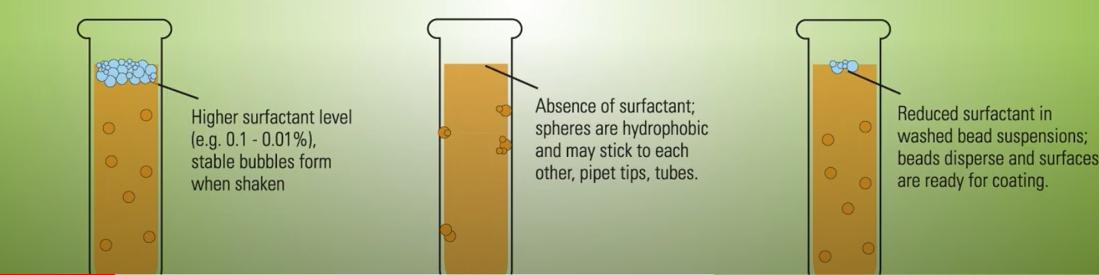 https://www.youtube.com/watch?v=t_HLlbPNCuM
Lamellar Body Count
Phospholipids are packaged into multi-layered lamellar bodies
They are similar in size to platelets
Therefore they can be counted with automated cell counter
The lamellar body count method is a indirect reflection of surfactant concentration
Lamellar body count
If the count :
<= 8.000 immature no further testing
9.000-32.000 transitional perform L/S and PG 
>32.000 mature no further testing
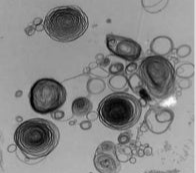 Non invasive tests
The Fetal Pulmonary Maturity: the Ultrasound Role
Ultrasound can evaluate the development of fetal pulmonary parenchyma by measuring the diameter and area of fetal lungs 
Color Doppler can show the distribution of fetal pulmonary vessels, helping to understand the development of fetal pulmonary circulation, as well as the fetal pulmonary maturity
Measurement Methods Of Fetal Lung
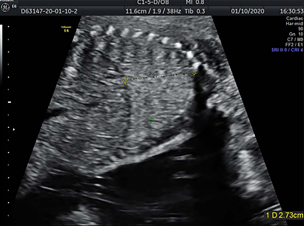 Ultrasound features for fetal lung maturity detection
Gray-Scale Measurements
 Lung Tissue Motion 
Relationship Between Image Features of Fetal Lung vs Placental or Liver Tissue
Doppler ultrasound
Ultrasound Test For Lung Maturity
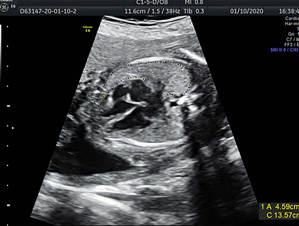 Neonates delivered at 36-38 weeks after confirmed fetal lung maturity are at higher risk of adverse outcomes than those delivered at 39- 40 weeks
Treatment
Patients with following complications are not candidate for tocolysis:
APH   
Infections 
advanced labour active phase 
PROM
B -mimetics
Ritodrine and salbutamol 
Stimulate B2 receptors and relax smooth muscle (uterus)
Highly side effects : tremor ,nausea, hyperglycemia, pulmonary edema
Calcium channel blockers
Nifedipne ---inhibit myometrial contractions 
Effective –reduce PTD within 7 days and decreased RDS 
Fewer side effects comparing B-agonist 
Inexpensive and easy to use
Side effects : hypotension ,flushing. diarrhea, constipation ,headaches.
NSAIDs
Indomethacin :Prostaglandin inhibitor (PGf2a)—50-100 mg orally 
Side effects ---oligohydramnios , constriction of the ducts  arteriosus, renal effect
Magnesium sulfate use in pregnancy
For managing preeclampsia – eclampsia
As tocolytics agent
As fetal-neonatal neuroprotective agent
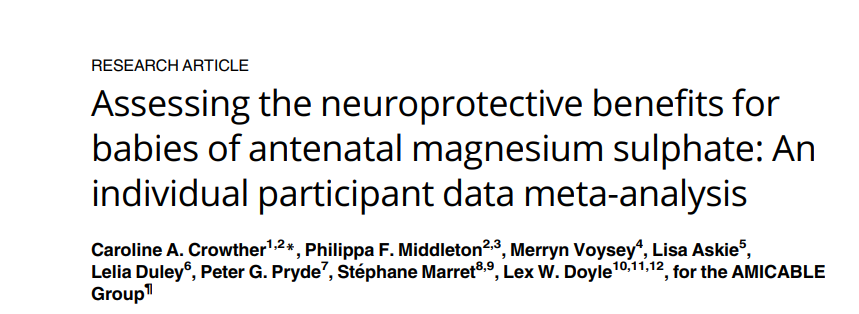 Use 4 g, the smallest effective dose, with or without a 1 g/hour maintenance dose
Atosiban (tractocile)
Oxytocin-vasopressin antagonist
Fewer side effects 
The most common side effect with Tractocile is nausea
Reported cases of fetal demise  
Expensive
Preterm prelabor rupture of membranes
PPROM
Rupture of the membrane before the onset of labor <37 week
PPROM complicates 2-4% of all birth and 30-40 of all preterm births
Associated with inflammatory reaction +- infection
PPROM and complications
Prolonged maternal hospitalization
Early onset neonatal sepsis
Fetal Pulmonary hypoplasia depending on gestational age 
Higher neonatal morbidity and mortality 
Inflammation related adverse neurodevelopmental outcomes
Complications of PPROM
Infection includes chorioamnionitis 
Retained placenta
Placental abruption
Risk factors
Prior PPROM or PTL of any cause
Bleeding in any trimester
Genital tract infections 
Tobacco exposure 
Collagen disease 
Psychosocial stressors
Fetal membranes
Surface area of 1500 cm2
200-300 um thick at term
Resistant and elastic mechanical barrier
Rich source of functionally relevant biochemicals  
Fetal membrane matrix is maintained by progesterone
Provide mechanical ,structural ,immune ,antimicrobial and endocrine functions
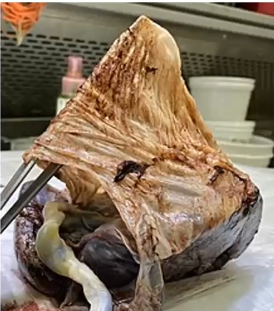 Fetal membranes
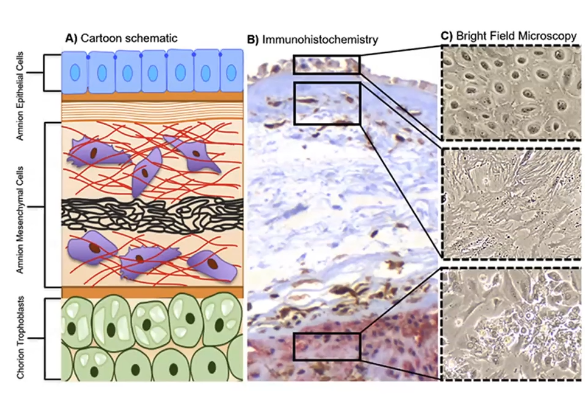 Protection mechanism reduced in inflammation
Etiology
Inflammation
Microfractures
Fetal membrane aging
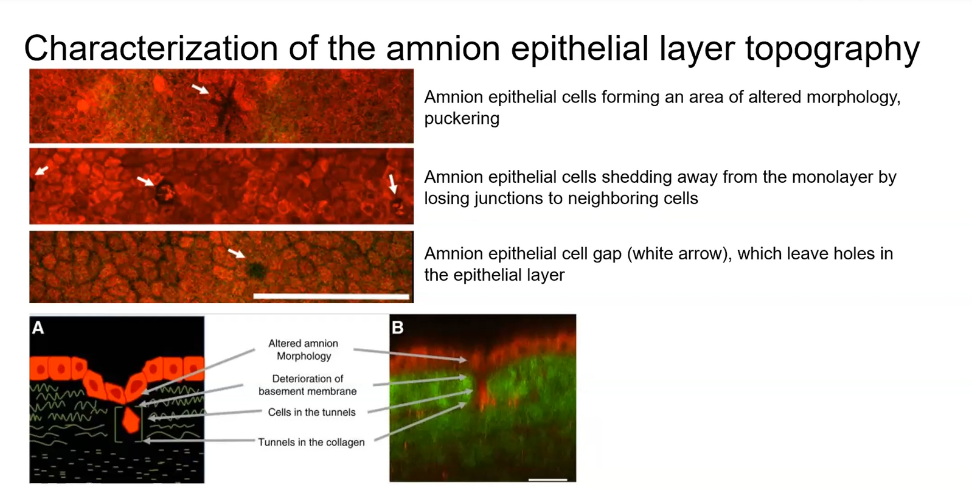 Clinical evaluation
History 
( sudden gush of fluid , soaking clothes, dampness of underwear mistaken urinary incontinence)
Odder and color 
Abdominal pain , contractions 
Mild pyrexia , feeling unwell ,abnormal vaginal discharge
Vaginal bleeding
Dysuria
Cord prolapse
Diagnosis
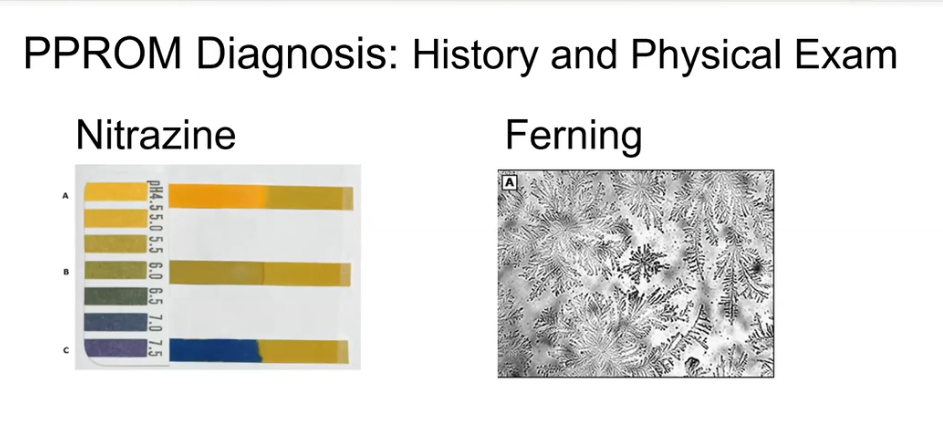 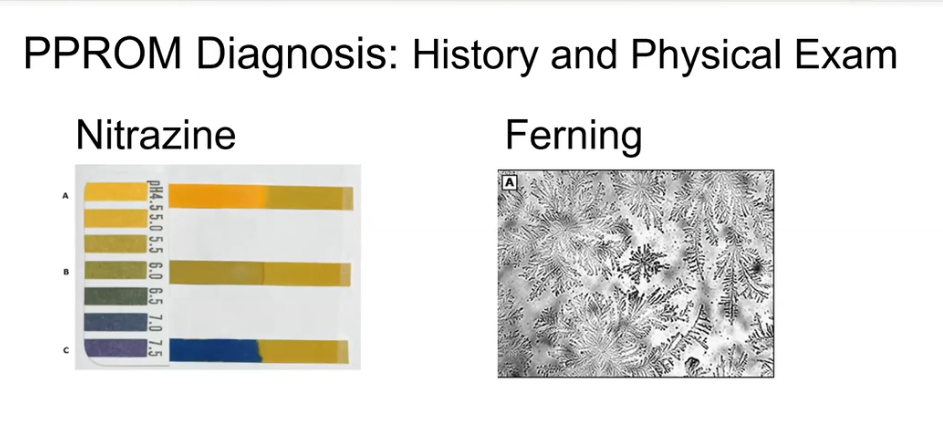 PPROM Diagnosis
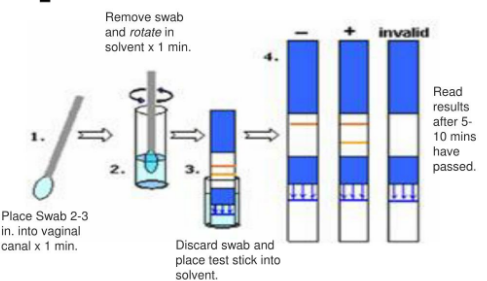 Amnisure –sensitivity 94-99% specificity 87-100%
non-invasive strip test for the detection of the placental alphamicroglobulin-1 protein
Actim PPROM
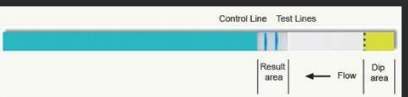 Actim-PPROM  sensitivity 95-100%
Specificity 93-98%
rapid test that reliably detects PROM, even before any visible signs can be detected
ROM Plus
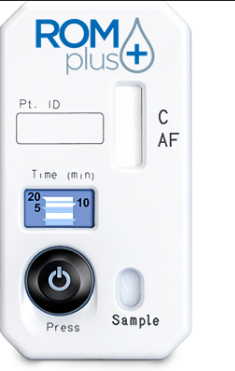 Sensitivity 99% specificity 91%
Detect IGFBP-1 and AFP
Differential diagnosis
Urinary incontinence: leakage of small amounts of urine is common in the last part of pregnancy
Normal vaginal secretions of pregnancy
Increased sweat or moisture around the perineum
Increased cervical discharge
Semen
Douching
Investigation
CBC 
Urinalysis
High vaginal swab
CRP
US
Management
Screening for infection including GBS
Antenatal corticosteroids
Tocolysis only to achieve benefit of corticosteroids
Antibiotics prolong latency based on numerous trial 
(penicillin plus macrolide)
Fetal monitoring NST,AFV and fetal growth 
Maternal monitoring for infection or labor 
Timing of delivery –dependent on NICU capability
Majority of pregnancies with PPROM deliver within one week of rupture
Managements
Malpresentation may require cesarean delivery 
Risk of cord prolapse should be evaluated 
Delivery at 34 weeks or sooner if indicated
Chorioamnionitis
Acute chorioamnionitis is the most frequent diagnosis in placental pathology reports, and is  generally considered to represent the presence of intra-amniotic infection or “amniotic fluid infection syndrome”
Clinical chorioamnionitis
Diagnosed by the presence of maternal fever 
(temperature ≥37.8°C )
plus two or more of the five following clinical signs: 
Maternal tachycardia (heart rate >100 beats/min)
Fetal tachycardia (heart rate >160 beats/min)
Uterine tenderness
Purulent or foul-smelling amniotic fluid or vaginal discharge
Maternal leukocytosis (white blood cell count >15,000/mm3)
The most frequent microorganisms identified in the amniotic fluid of women with clinical chorioamnionitis include Ureaplasma urealyticum, Gardnerella vaginalis, Mycoplasma hominis, Streptococcus agalactiae, Lactobacillus species, and Bacteroides species
The standard treatment for clinical chorioamnionitis has been administration of antibiotics and antipyretics and expedited delivery
PPROM
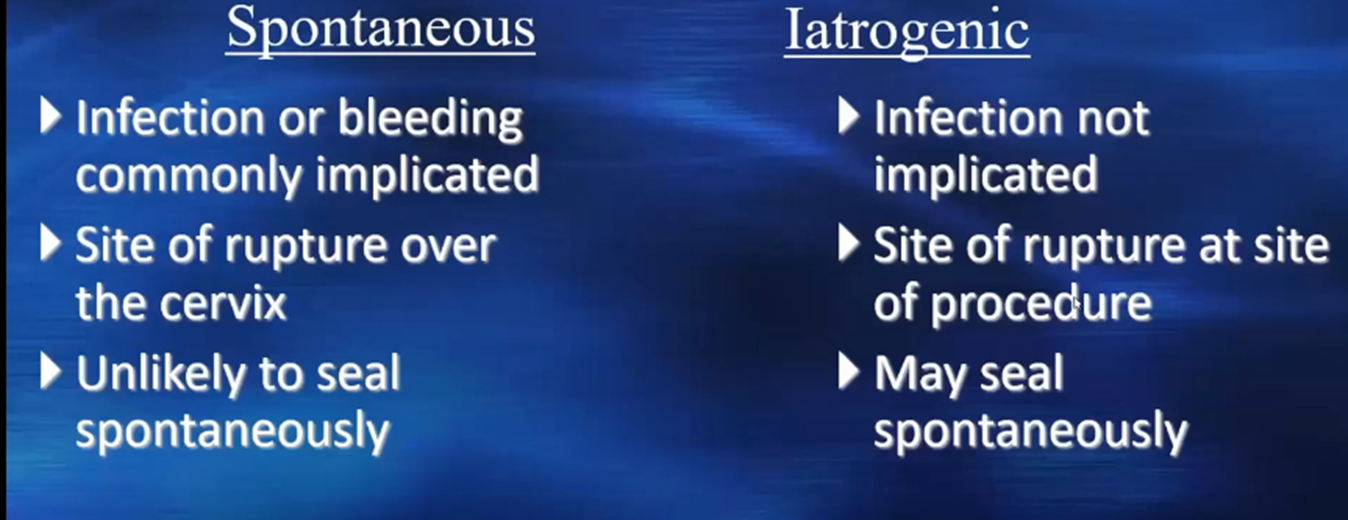 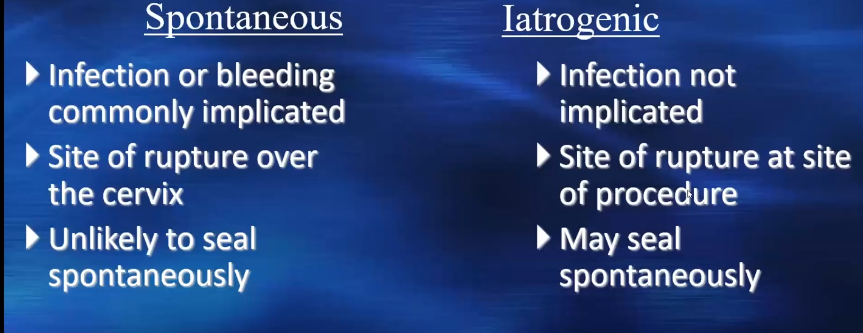 Surgical treatment of rupture of membrane
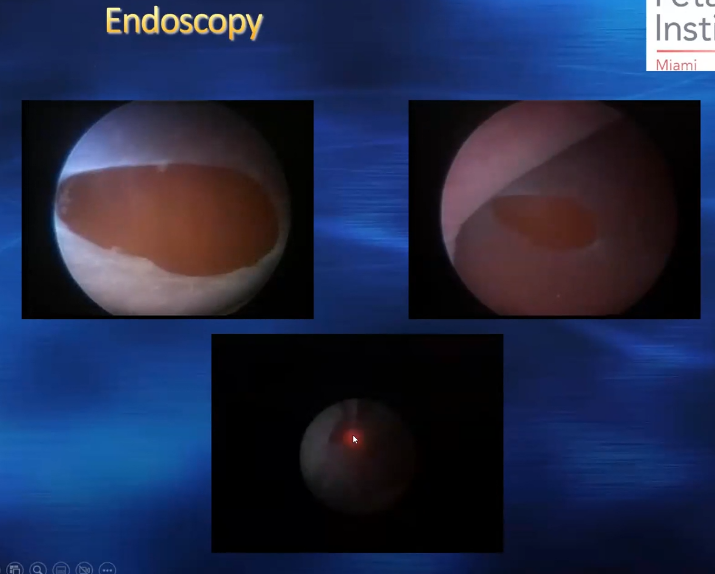 Amniograft 
Amniotic patch
The procedure can seal membrane defects up to 4 mm in diameter
Amniopatch technique
22- gauge needle
Injection into available pocket of fluid
½ unit of platelets
1 unit of cryoprecipitate
Amniopatch
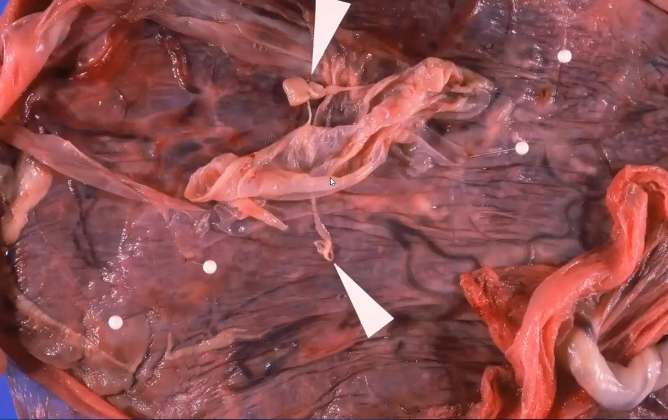 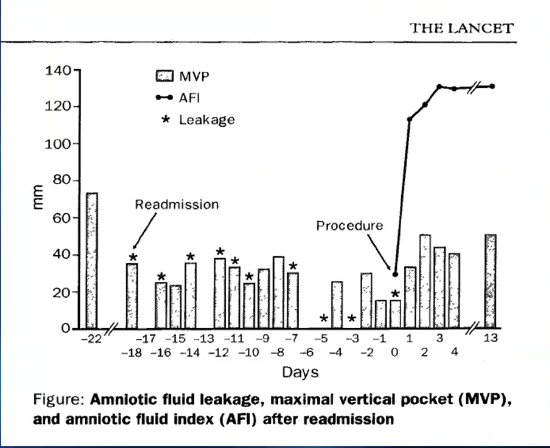 Antenatal corticosteroids potent drugs with potent side effects
Reduced placental weight 
Reduced fetal weight and height
Reduced head circumference
Mgso4 is an important drug in early PPROM
Thank you